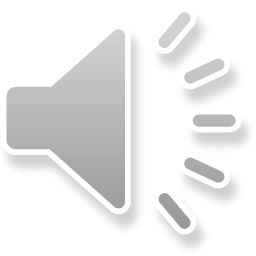 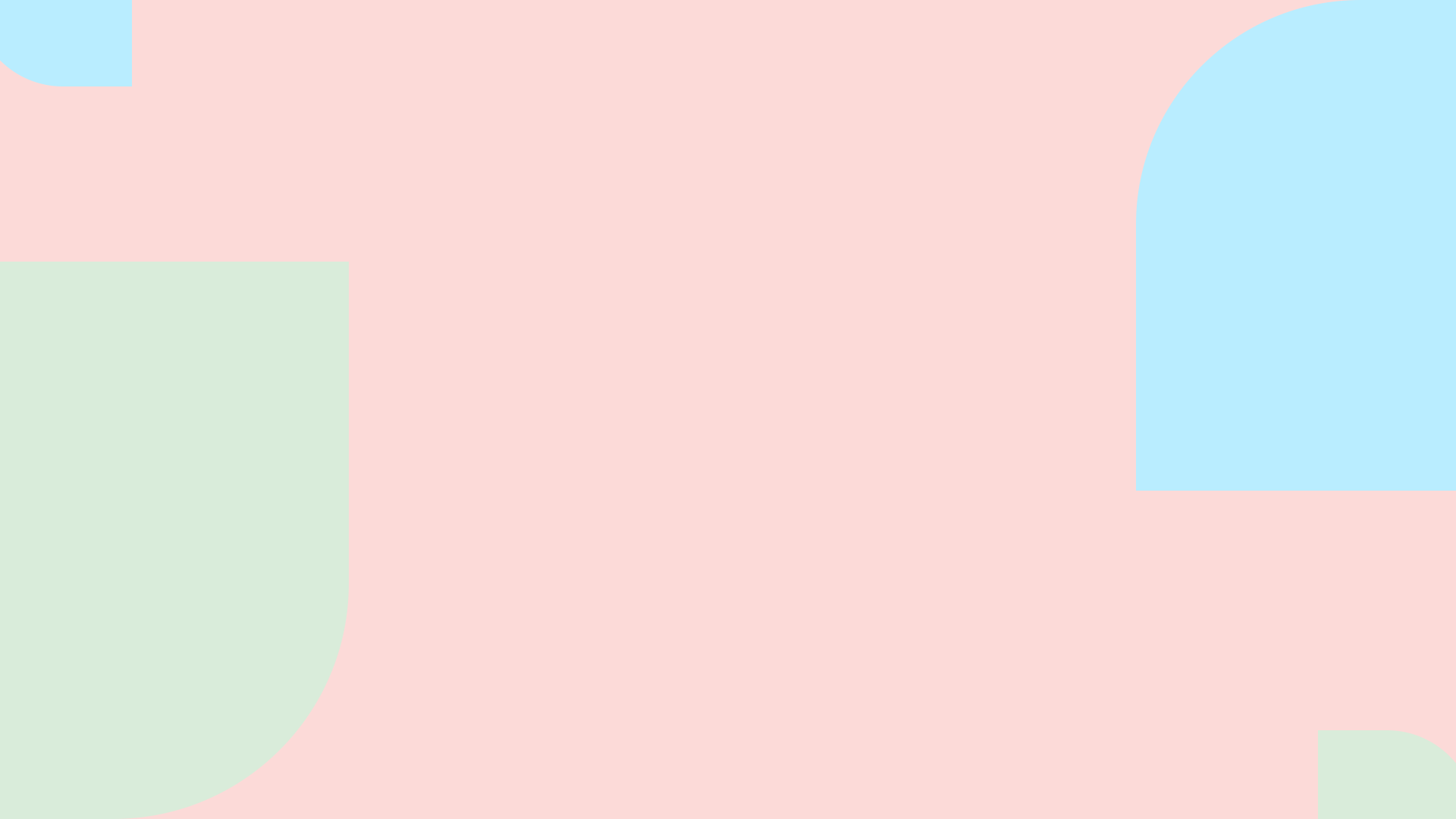 添  加  标  题
单击此处添加文本单击此处添加文本单击此处添加文本单击此处
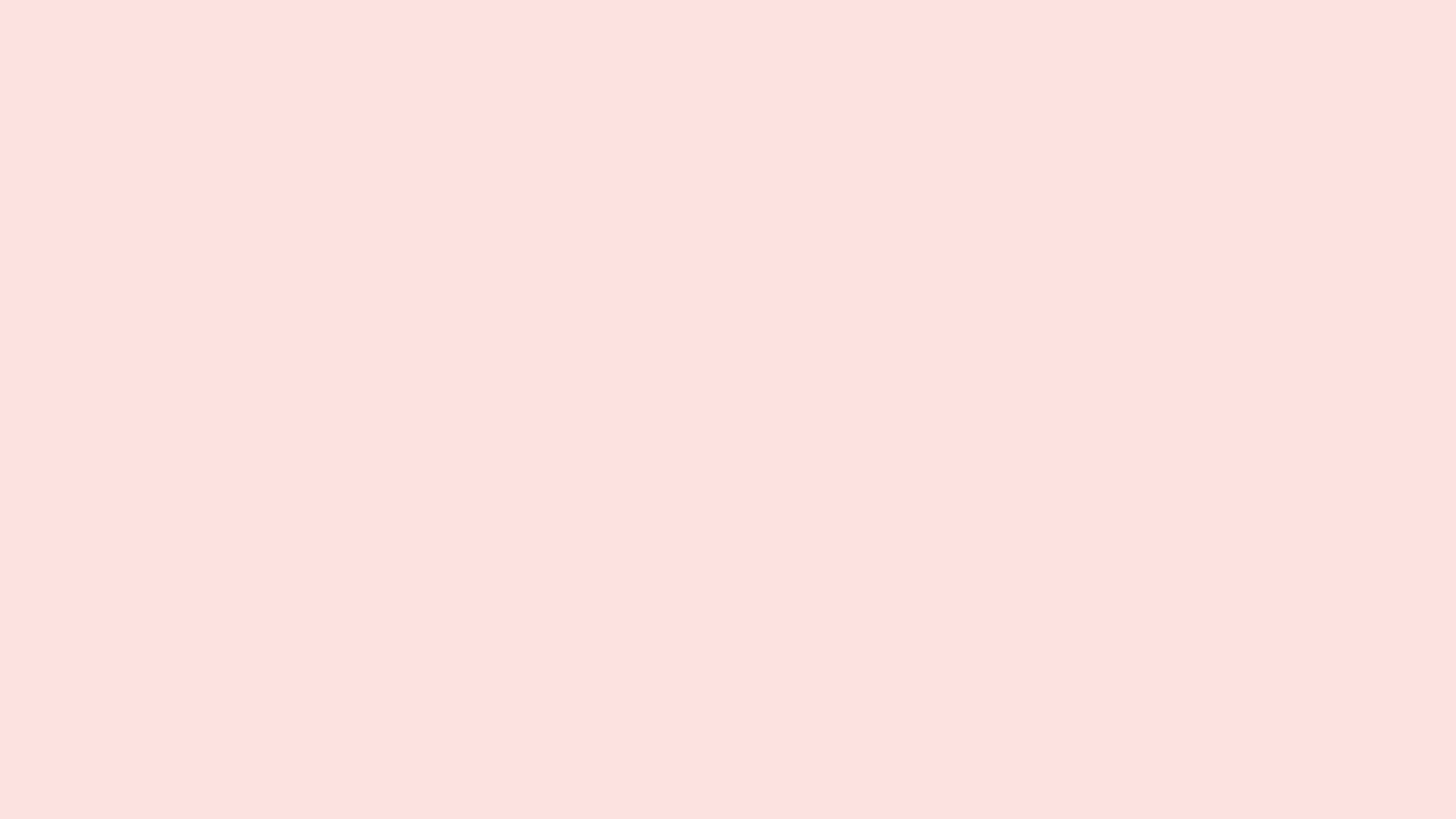 目录页
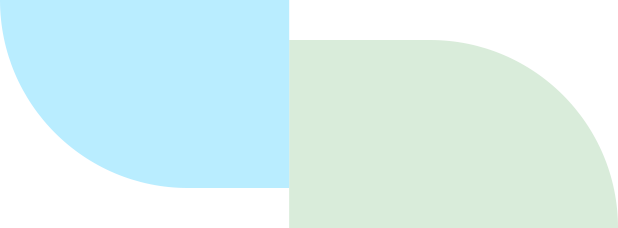 Contents Page
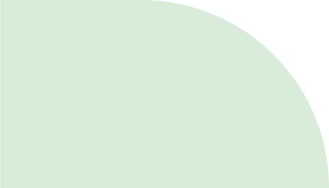 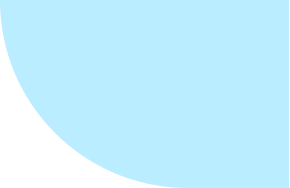 2
1
此处添加标题
此处添加标题
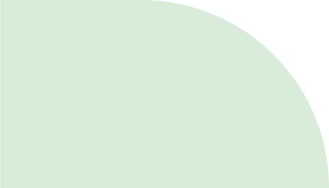 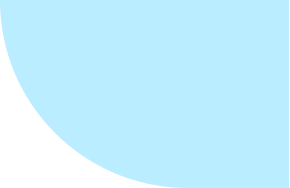 4
3
此处添加标题
此处添加标题
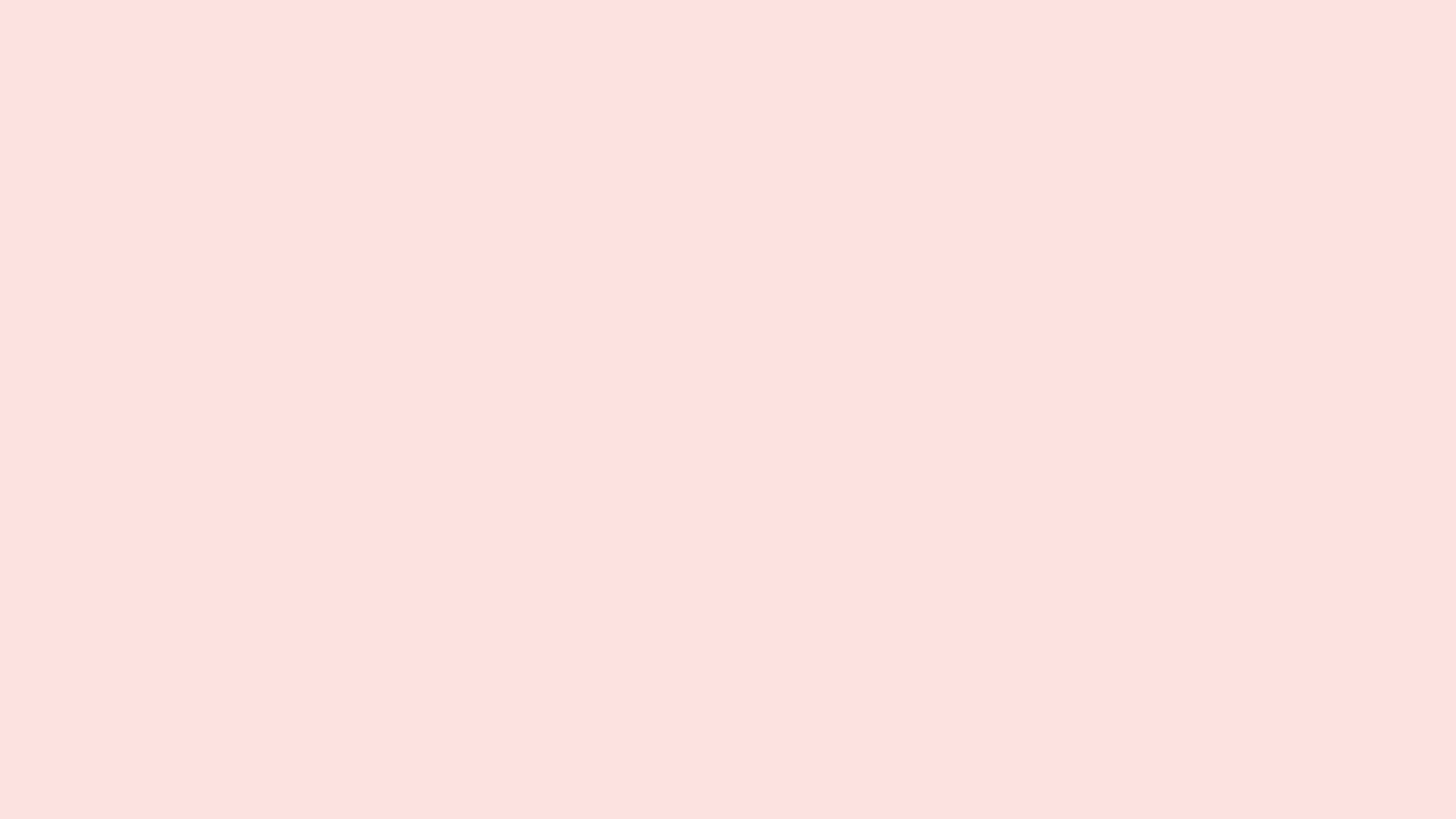 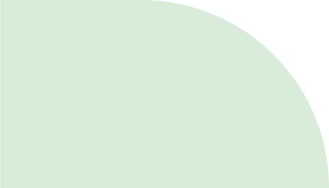 01
输入你的标题内容
The Concepts National Income And National Product Have Roughly The Same Value And Can Be Used Interchangeably If Our Interest Is In Their
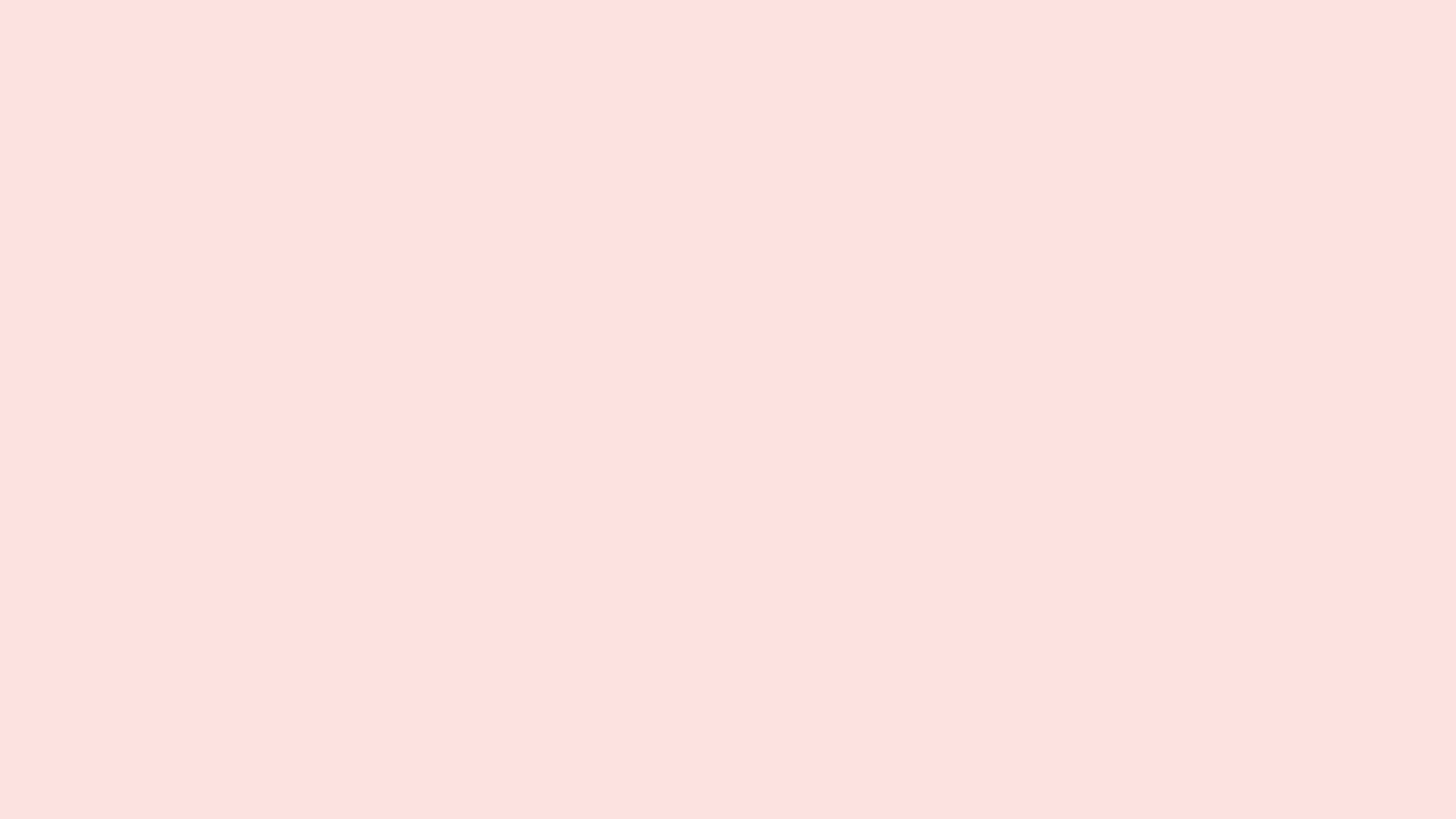 单击此处添加标题
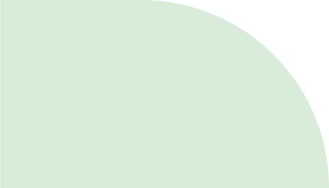 1
输入您的标题
请在此处输入您的文本，或者复制您的文本粘贴到此处请在此处请在此处输入您的文本，或者复制您的文本粘贴
请在此处输入您的文本，或者复制您的文本粘贴到此处请在此处请在此处输入您的文本，或者复制您的文本粘贴
文字
文字
请在此处输入您的文本，或者复制您的文本粘贴到此处请在此处请在此处输入您的文本，或者复制您的文本粘贴
添加标题
文字
请在此处输入您的文本，或者复制您的文本粘贴到此处请在此处请在此处输入您的文本，或者复制您的文本粘贴
文字
请在此处输入您的文本，或者复制您的文本粘贴到此处请在此处请在此处输入您的文本，或者复制您的文本粘贴
文字
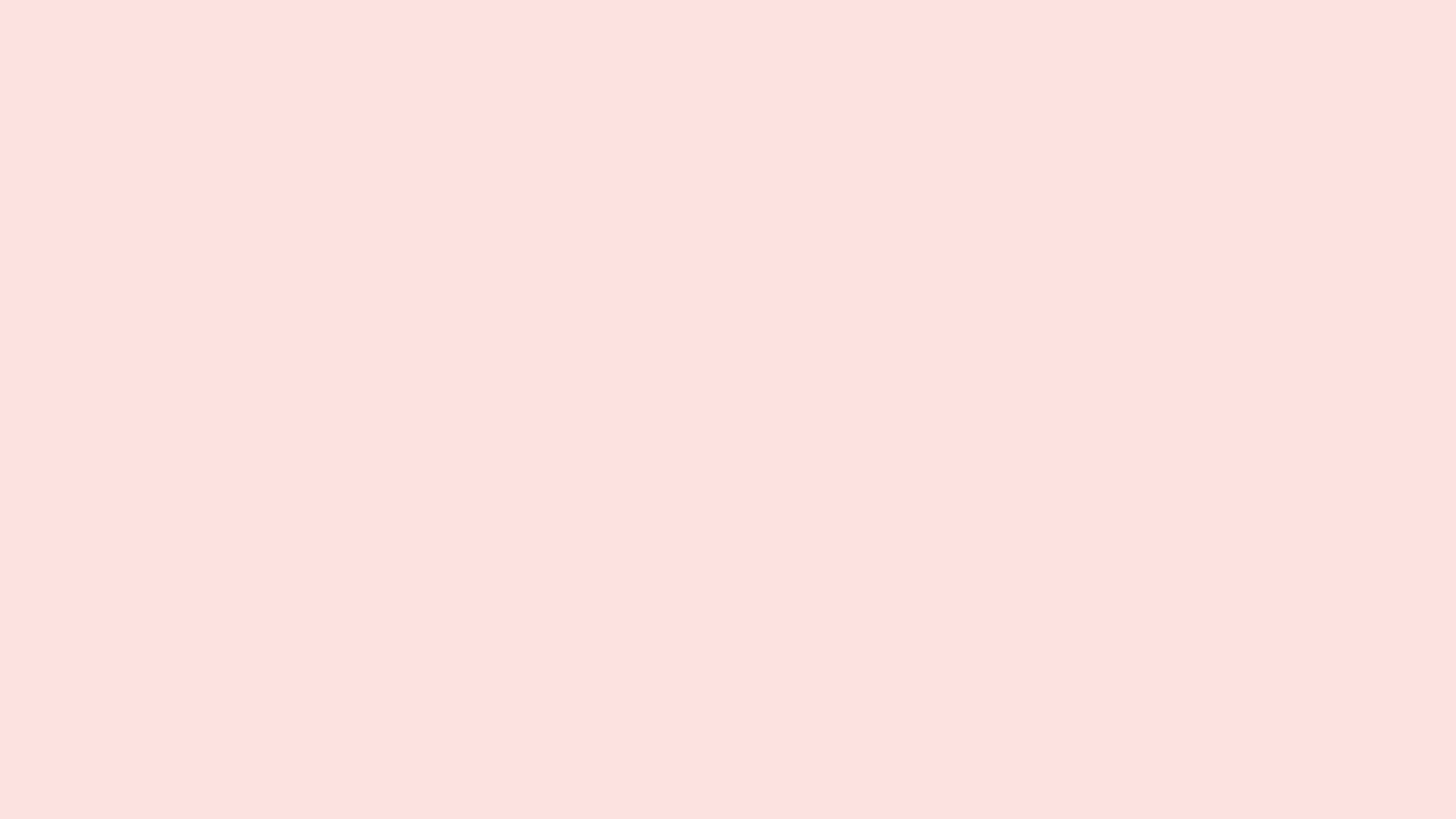 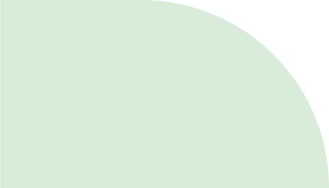 1
输入您的标题
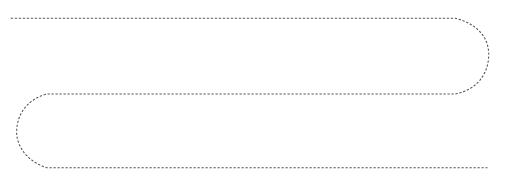 添加标题
4月份
5月份
添加标题
添加标题
6月份
添加标题
7月份
8月份
9月份
添加标题
添加标题
添加标题
12月份
10月份
11月份
添加标题
添加标题
添加标题
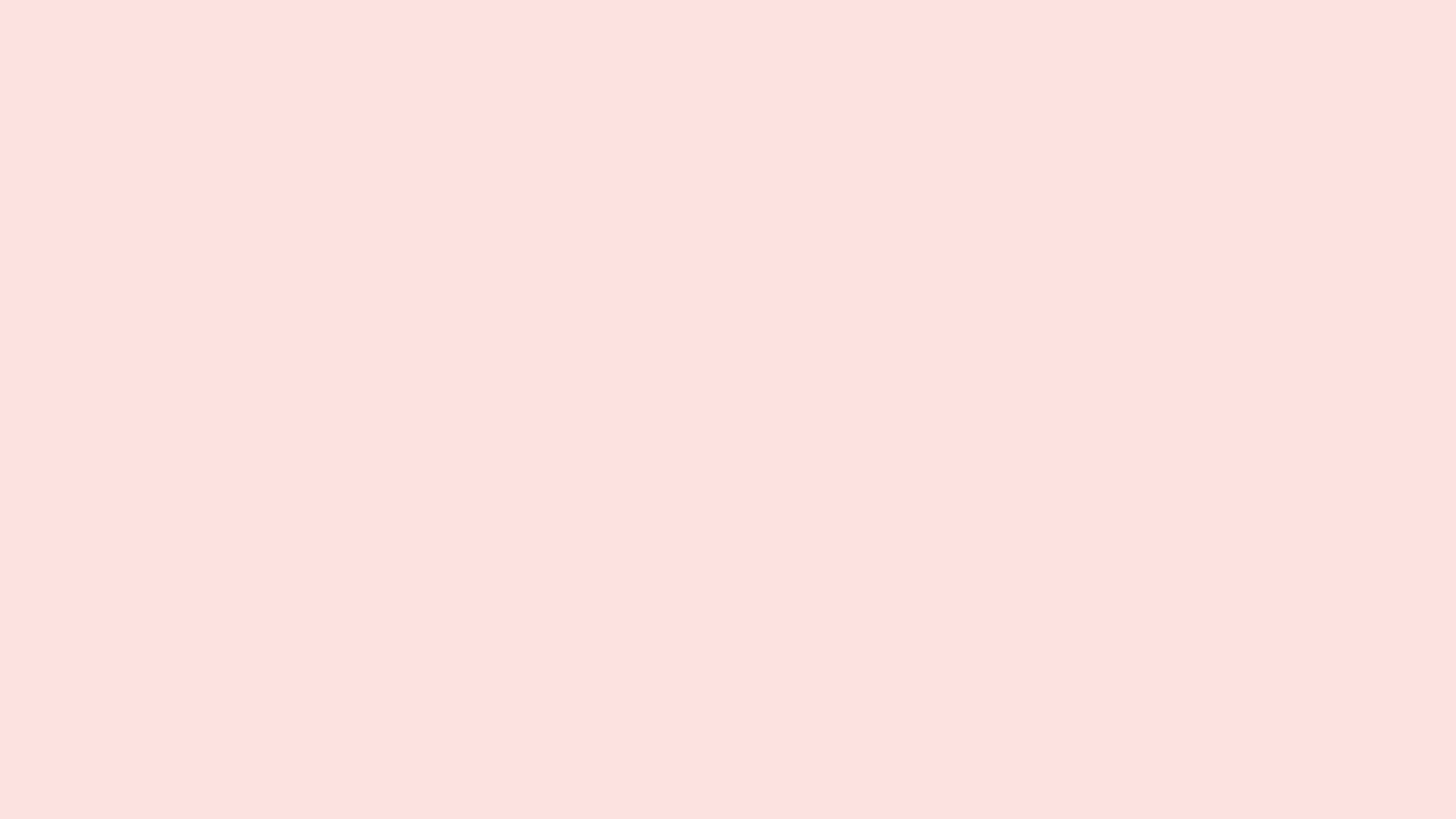 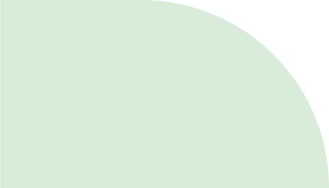 1
输入您的标题
单击此处添加文字
点击输入简要的文字介绍，文字内容需概括精炼，不用多余的文字修饰，言简意赅的说明分项内容..........
单击此处添加文字
点击输入简要的文字介绍，文字内容需概括精炼，不用多余的文字修饰，言简意赅的说明分项内容..........
单击此处添加文字
点击输入简要的文字介绍，文字内容需概括精炼，不用多余的文字修饰，言简意赅的说明分项内容..........
单击此处添加文字
点击输入简要的文字介绍，文字内容需概括精炼，不用多余的文字修饰，言简意赅的说明分项内容..........
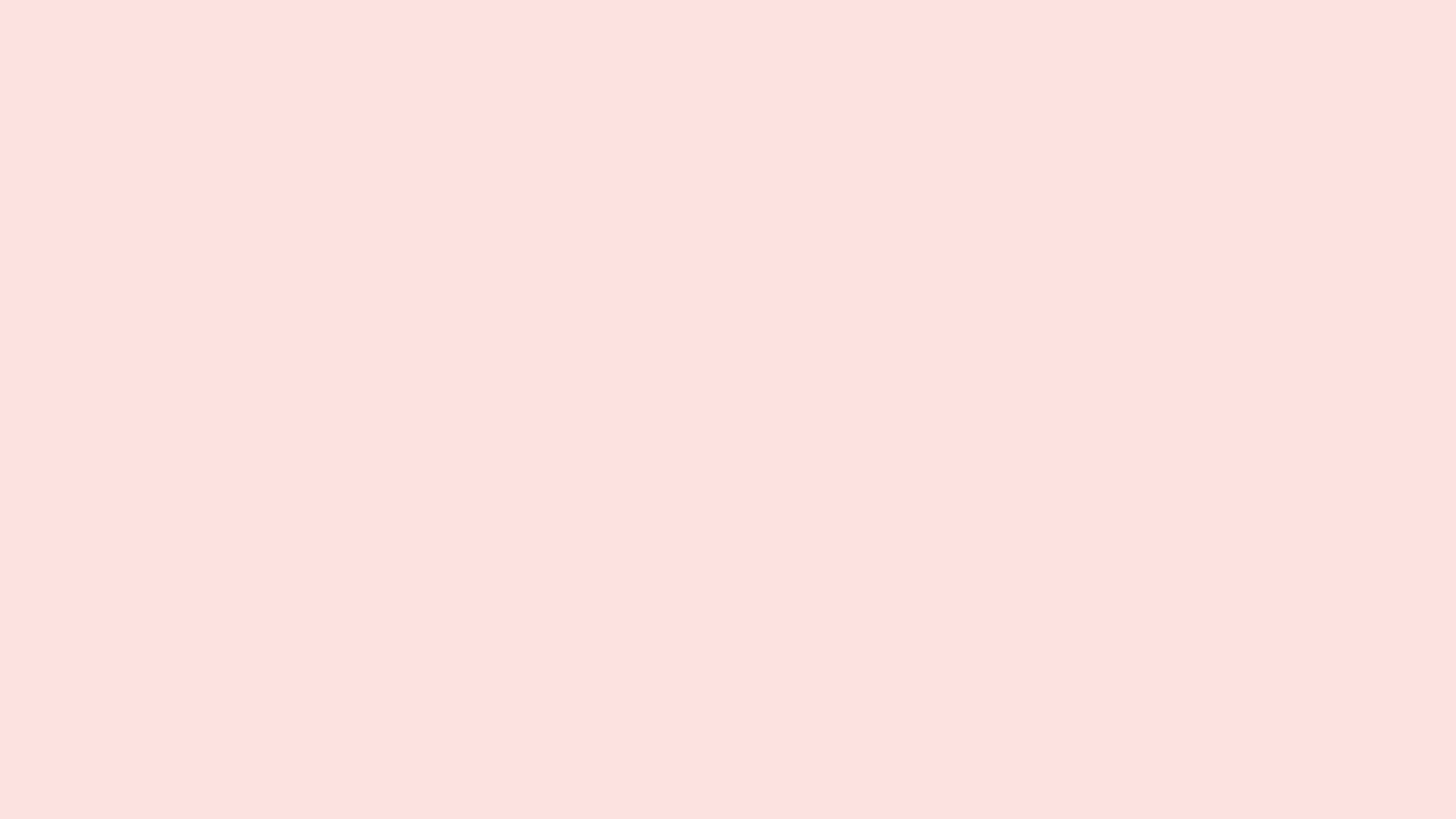 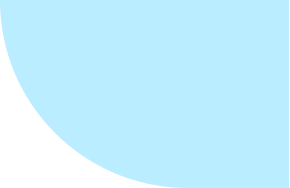 02
输入你的标题内容
The Concepts National Income And National Product Have Roughly The Same Value And Can Be Used Interchangeably If Our Interest Is In Their
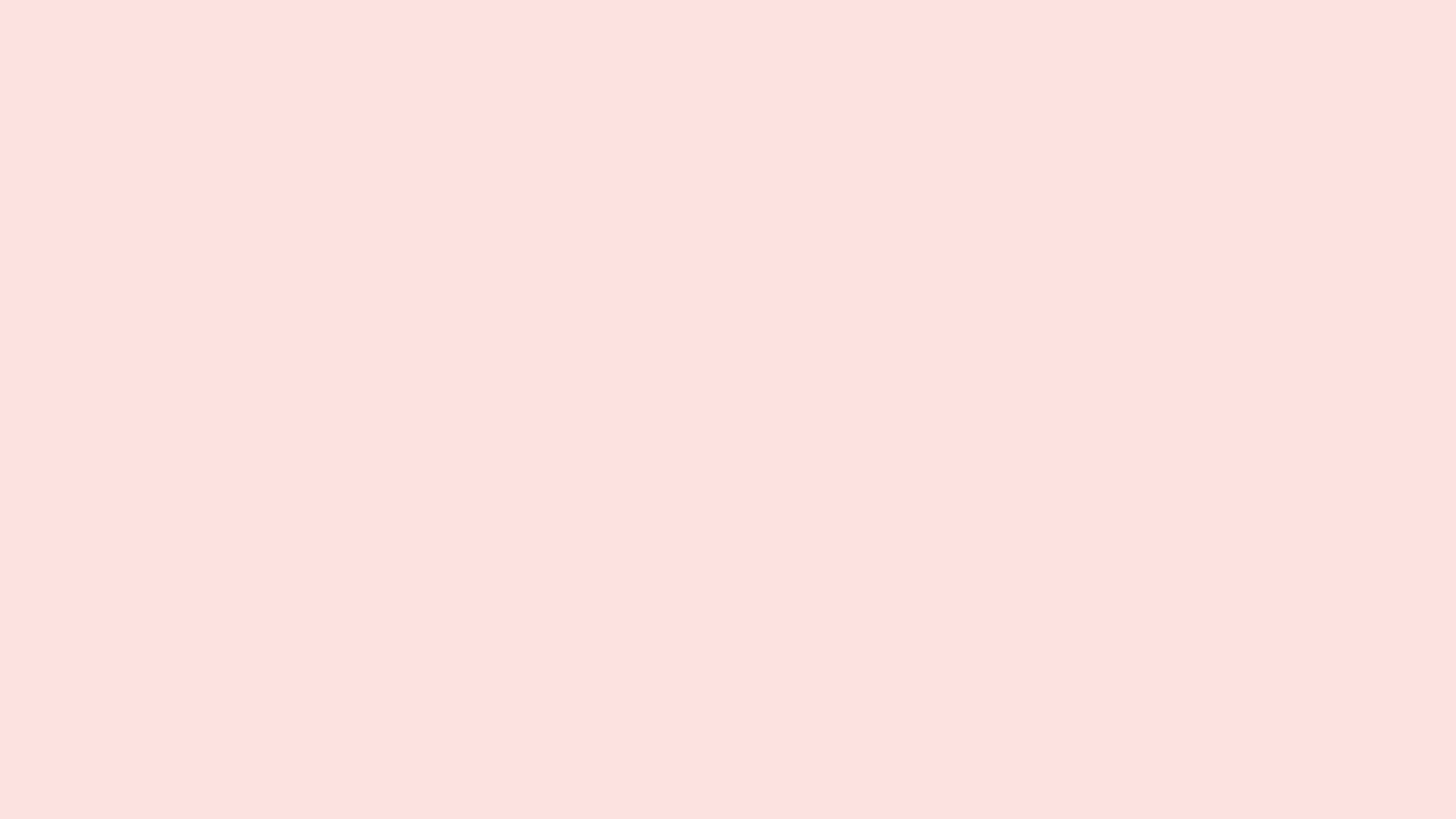 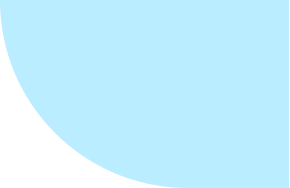 2
输入您的标题
添加标题
添加标题
点击输入简要的文字介绍，文字内容需概括精炼，
点击输入简要的文字介绍，文字内容需概括精炼，
添加标题
添加标题
添加标题
添加标题
添加标题
添加标题
点击输入简要的文字介绍，文字内容需概括精炼，
点击输入简要的文字介绍，文字内容需概括精炼，
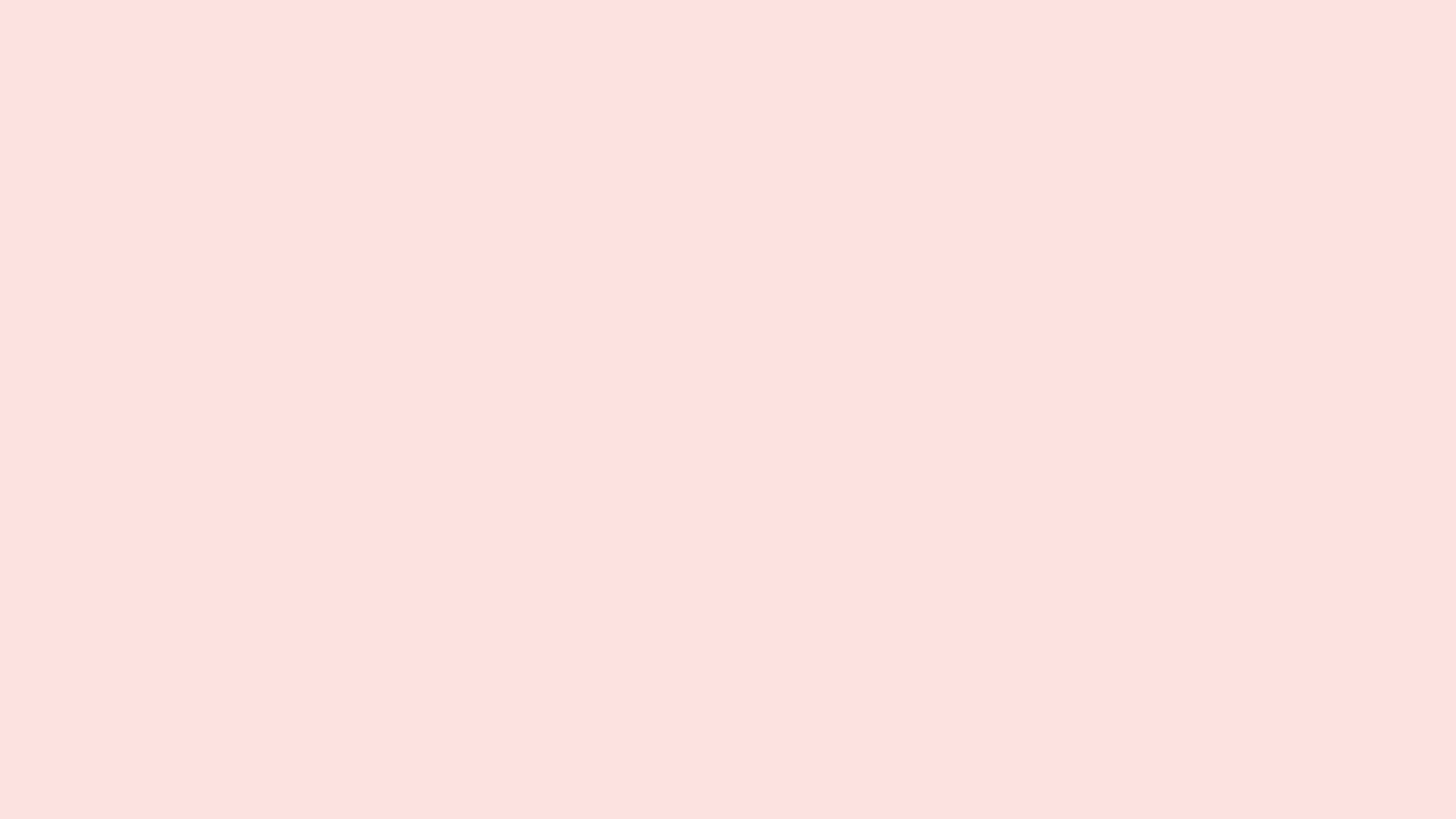 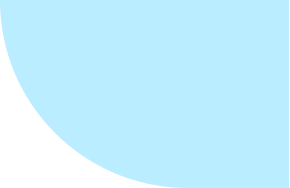 2
输入您的标题
单击此处添加文字
单击此处添加图片
单击此处添加图片

点击输入简要的文字介绍，文字内容需概括精炼，不用多余的文字修饰，言简意赅的说明分项内容..........
服务范围
我们的服务
数据增长
单击此处添加文字
点击输入简要的文字介绍，文字内容需概括精炼，不用多余的文字修饰，言简意赅的说明分项内容..........
单击此处添加图片
单击此处添加文字
点击输入简要的文字介绍，文字内容需概括精炼，不用多余的文字修饰，言简意赅的说明分项内容..........
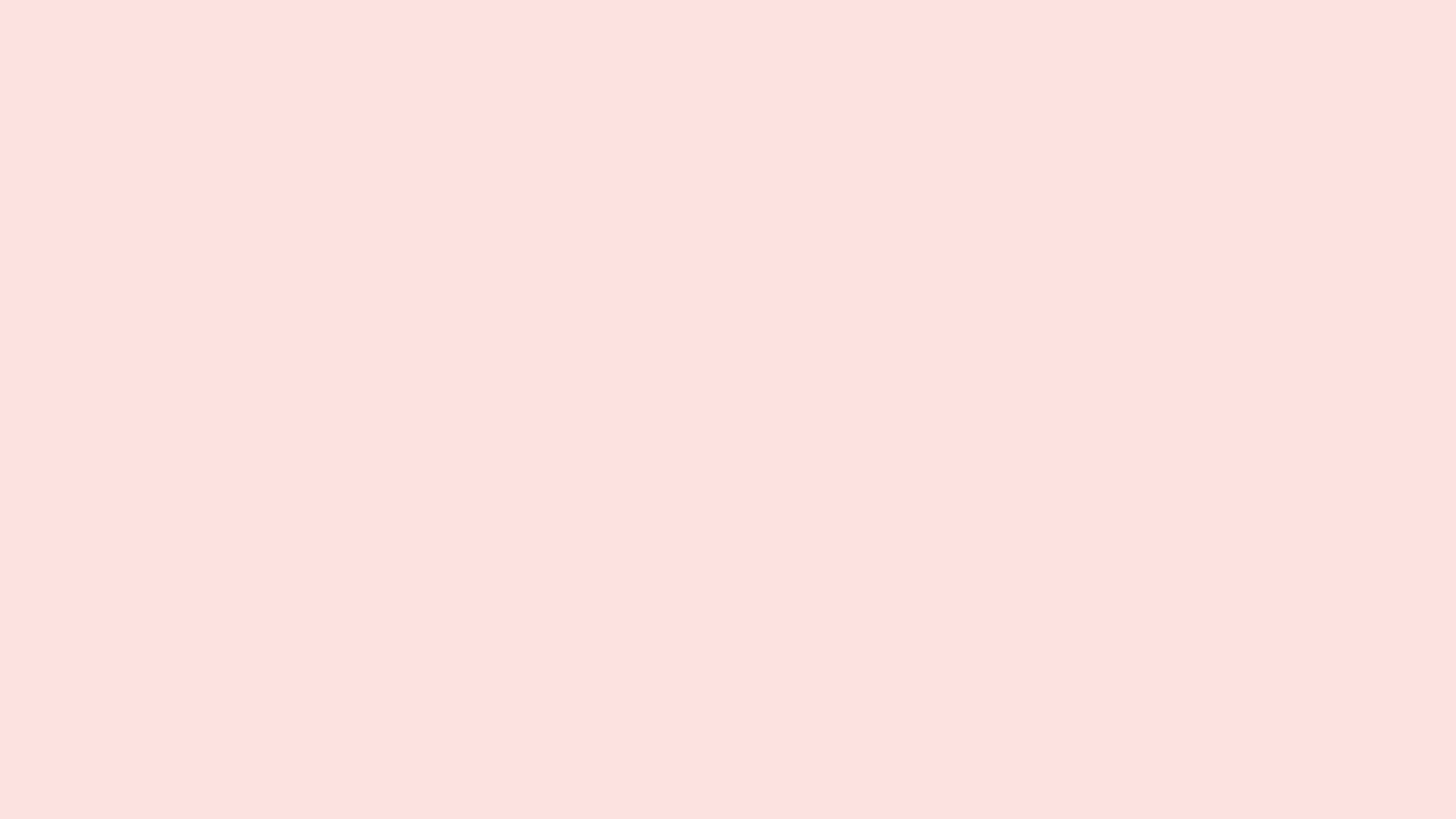 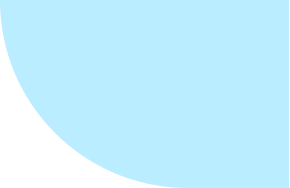 2
输入您的标题
单击此处添加文字
单击此处添加文字
单击此处添加文字
单击此处添加文字
点击输入简要的文字介绍，文字内容需概括精炼，不用多余的文字修饰，言简意赅的说明分项内容..........
点击输入简要的文字介绍，文字内容需概括精炼，不用多余的文字修饰，言简意赅的说明分项内容..........
点击输入简要的文字介绍，文字内容需概括精炼，不用多余的文字修饰，言简意赅的说明分项内容..........
点击输入简要的文字介绍，文字内容需概括精炼，不用多余的文字修饰，言简意赅的说明分项内容..........
单击此处添加文字
点击输入简要的文字介绍，文字内容需概括精炼，不用多余的文字修饰，言简意赅的说明分项内容..........
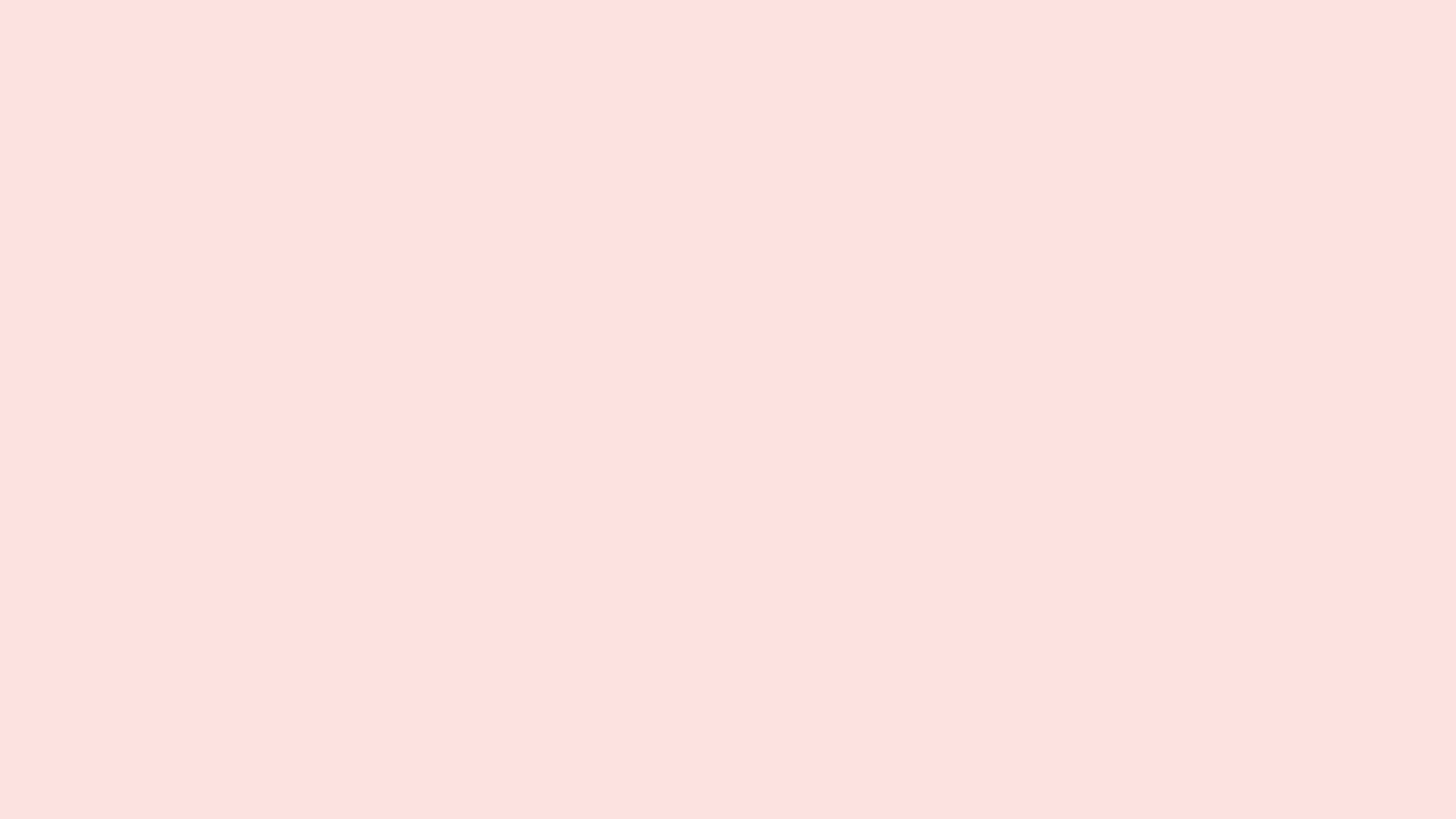 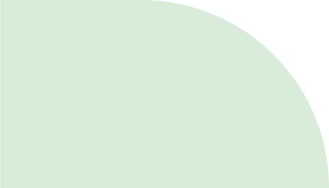 03
输入你的标题内容
The Concepts National Income And National Product Have Roughly The Same Value And Can Be Used Interchangeably If Our Interest Is In Their
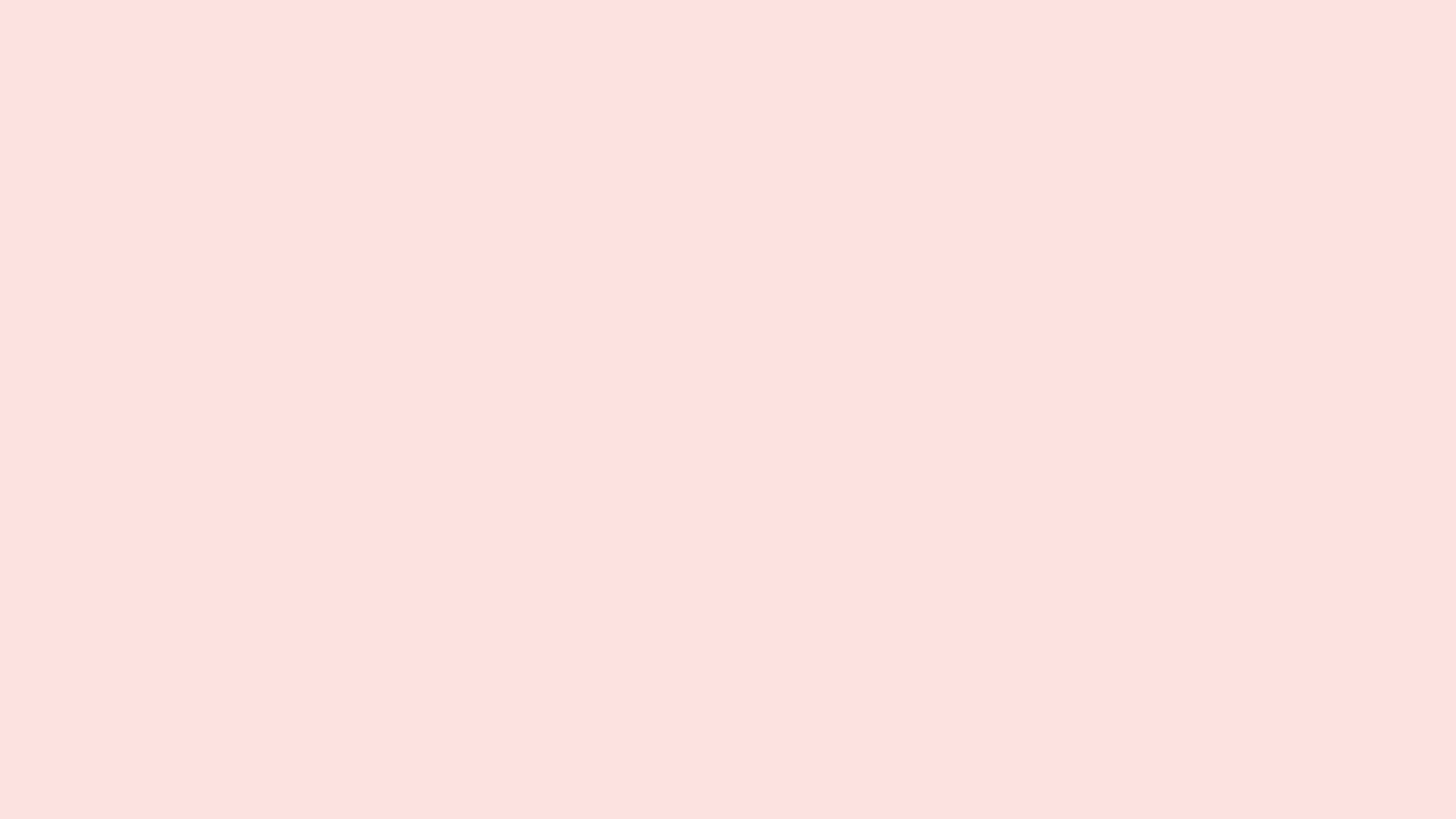 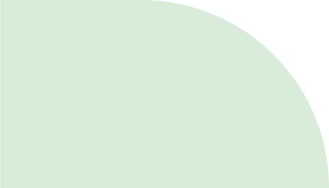 3
输入您的标题
D
C
B
A
E
◆ 简约商务风图表系列
◆ 在此点击输入具体文本内容
简约商务风图表系列
◆ 在此点击输入具体文本内容
简约商务风图表系列
◆ 在此点击输入具体文本内容
简约商务风图表系列
◆ 在此点击输入具体文本内容
简约商务风图表系列
◆ 在此点击输入具体文本内容
单击此处输入文本内容
请在此处输入您的文本，或者复制您的文本粘贴到此处请在此处输入您的文本，或者复制您的文本粘贴到此处请在此处输入您的文本，或者复制您的文本粘贴到此处请在此处输入您的文本，或者复制您的文本粘贴到此处
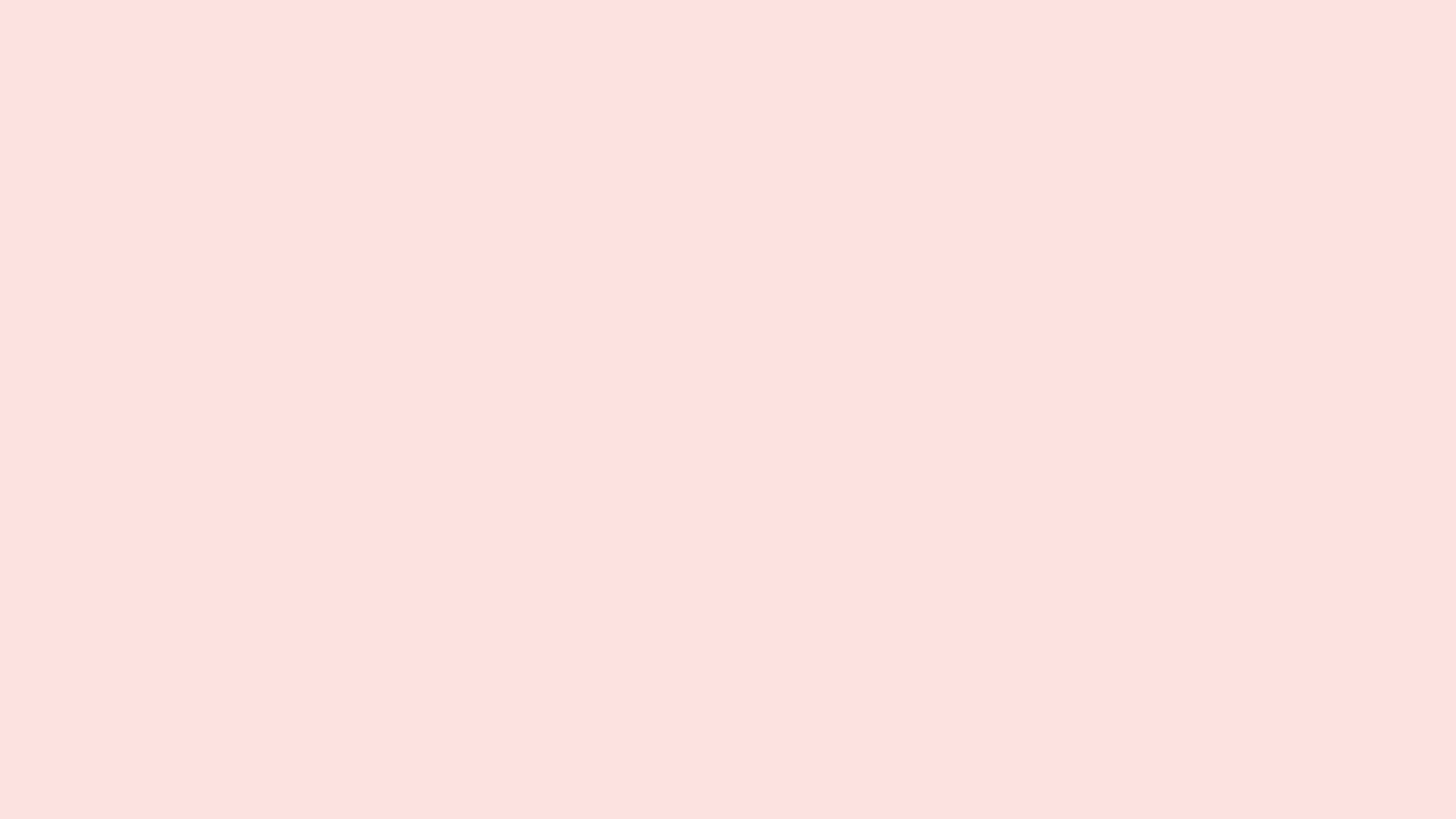 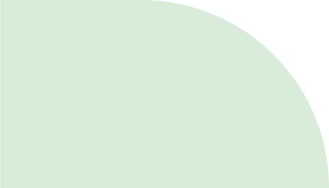 3
输入您的标题
单击此处添加文字
点击输入简要的文字介绍，文字内容需概括精炼，不用多余的文字修饰，言简意赅的说明分项内容..........
单击此处添加文字
点击输入简要的文字介绍，文字内容需概括精炼，不用多余的文字修饰，言简意赅的说明分项内容..........
单击此处添加文字
点击输入简要的文字介绍，文字内容需概括精炼，不用多余的文字修饰，言简意赅的说明分项内容..........
单击此处添加文字
点击输入简要的文字介绍，文字内容需概括精炼，不用多余的文字修饰，言简意赅的说明分项内容..........
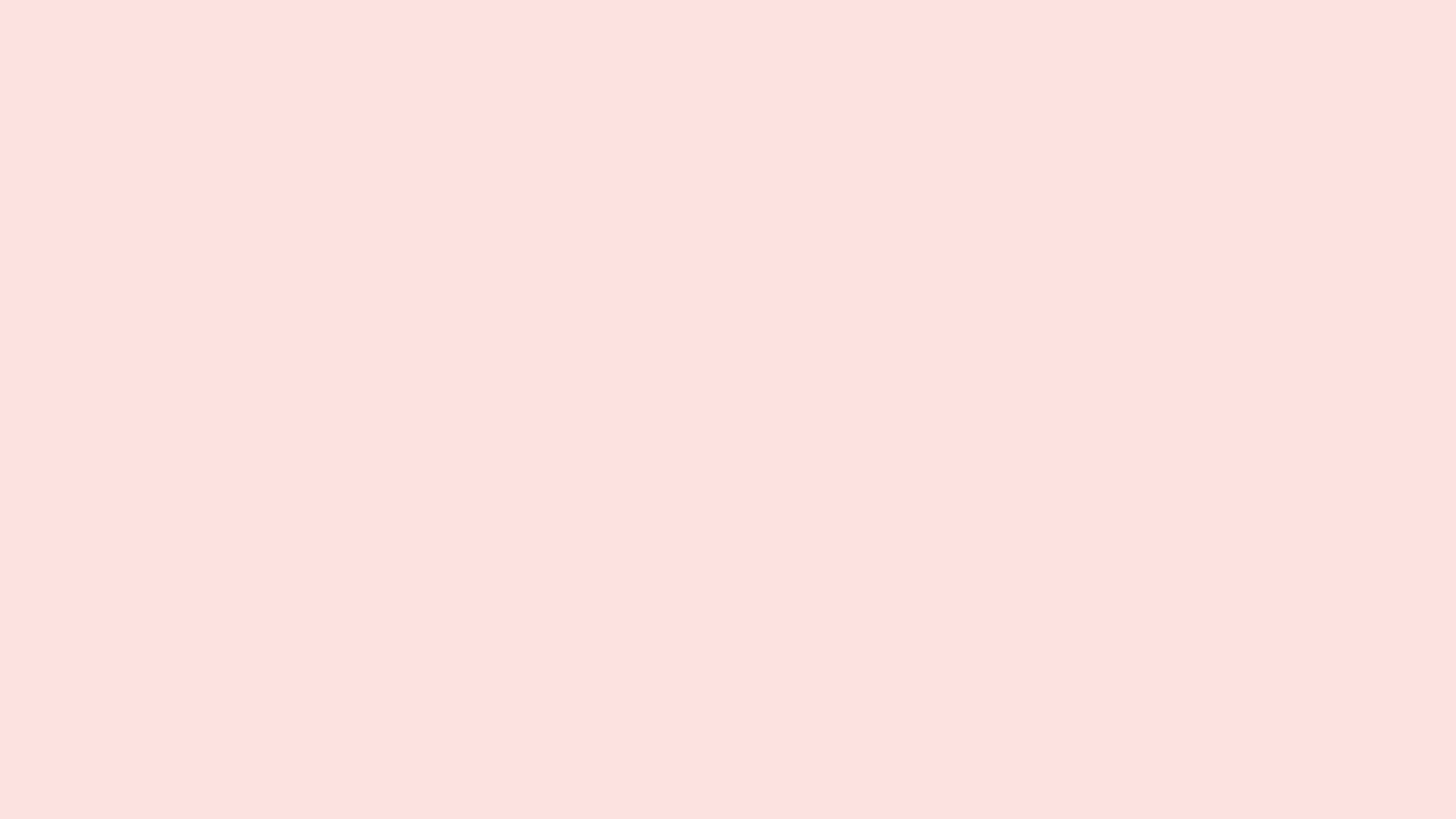 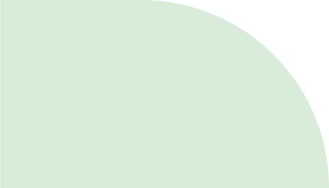 1
输入您的标题
在此输入你的文字
在此输入你的文字
在此输入你的文字
在此输入你的文字
在此输入你的文字
在此输入你的文字
在此输入你的文字
在此输入你的文字
在此输入你的文字
在此输入你的文字
在此输入你的文字
在此输入你的文字
在此输入你的文字
在此输入你的文字
在此输入你的文字
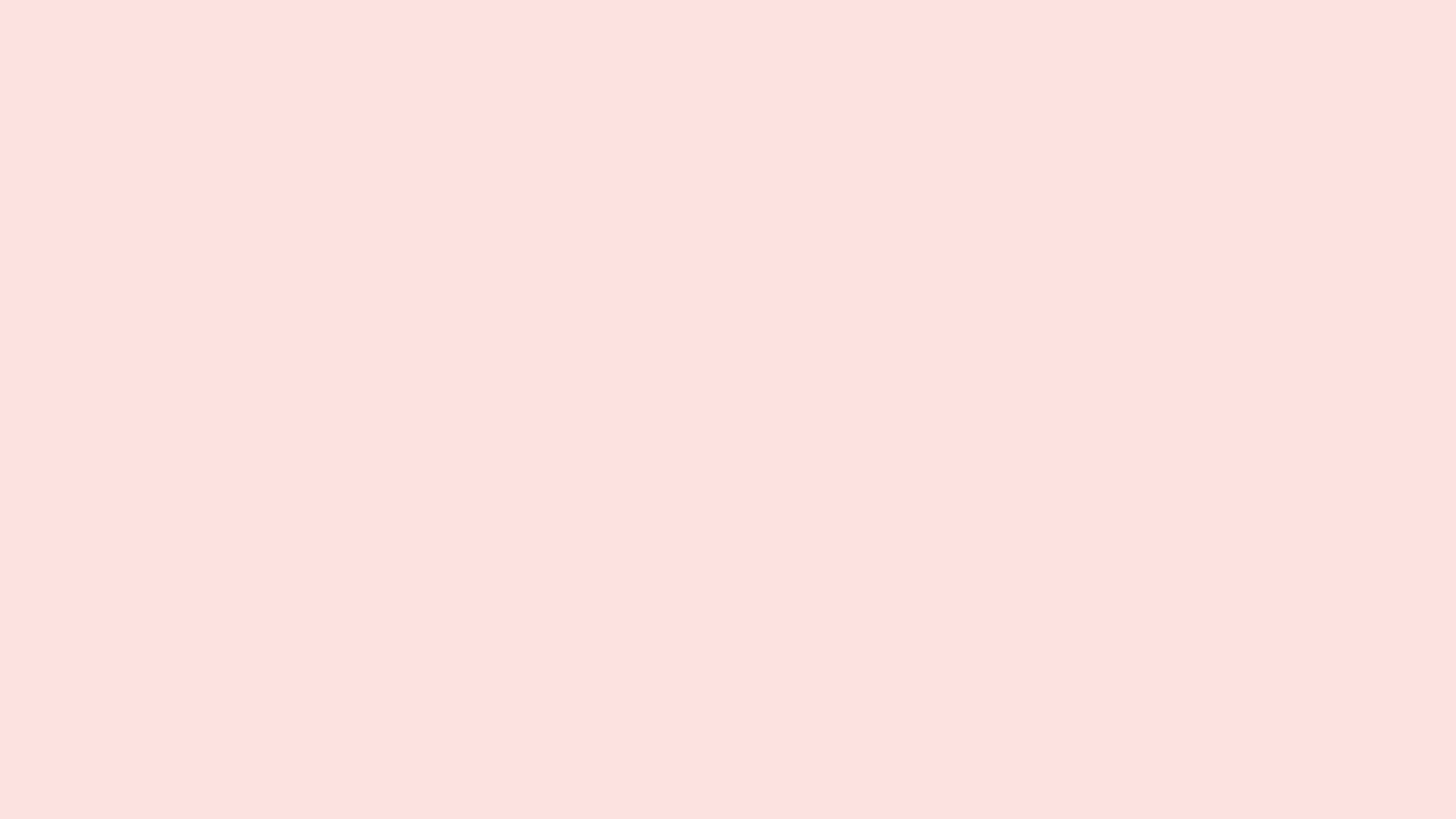 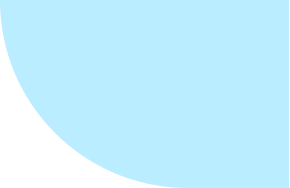 04
输入你的标题内容
The Concepts National Income And National Product Have Roughly The Same Value And Can Be Used Interchangeably If Our Interest Is In Their
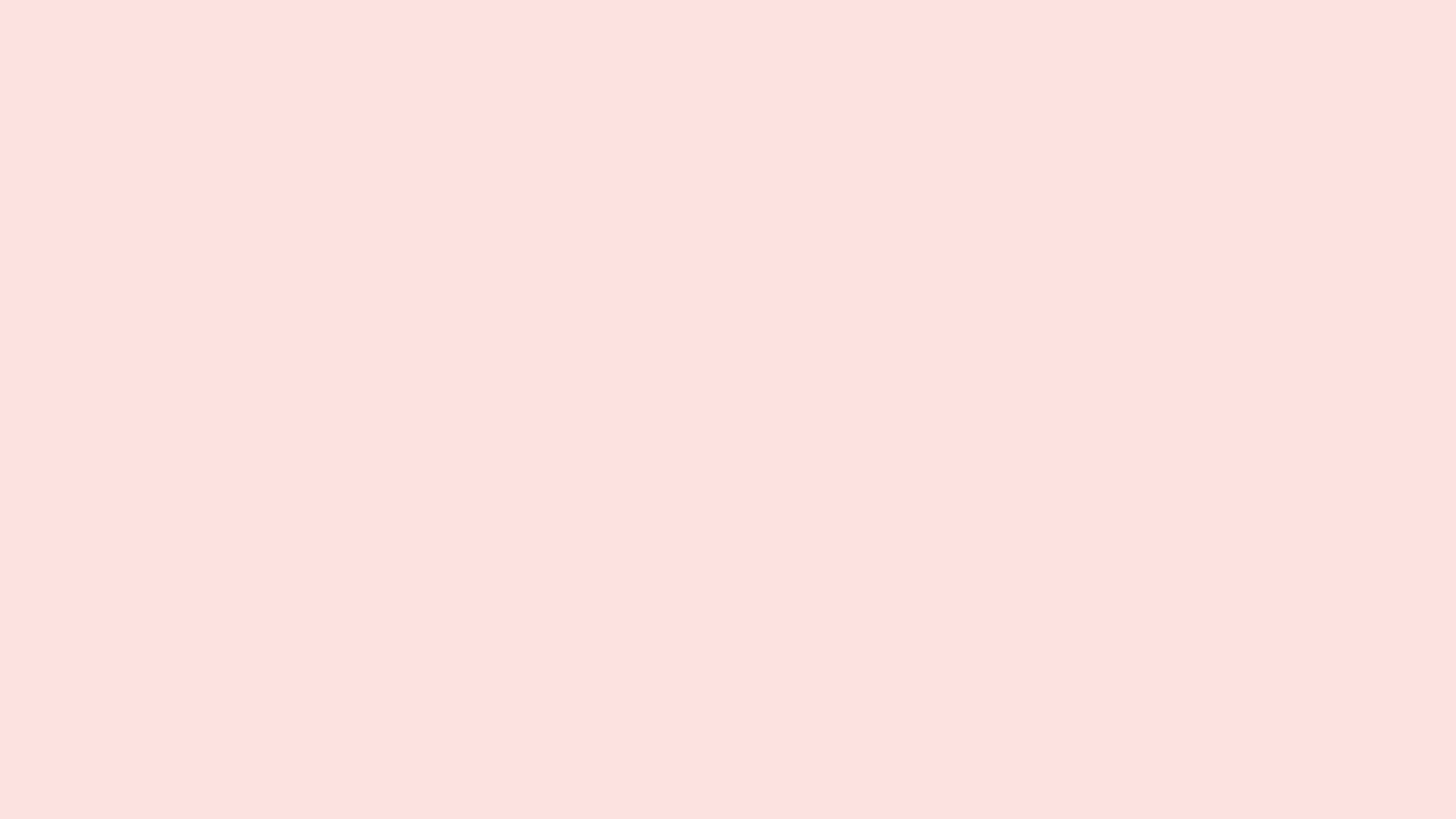 添加标题
添加标题
添加标题
添加标题
此处添加详细文本描述，建议与标题相关并符合整体语言风格，语言描述
此处添加详细文本描述，建议与标题相关并符合整体语言风格，语言描述
此处添加详细文本描述，建议与标题相关并符合整体语言风格，语言描述
此处添加详细文本描述，建议与标题相关并符合整体语言风格，语言描述
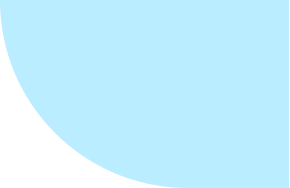 4
输入您的标题
01
04
02
03
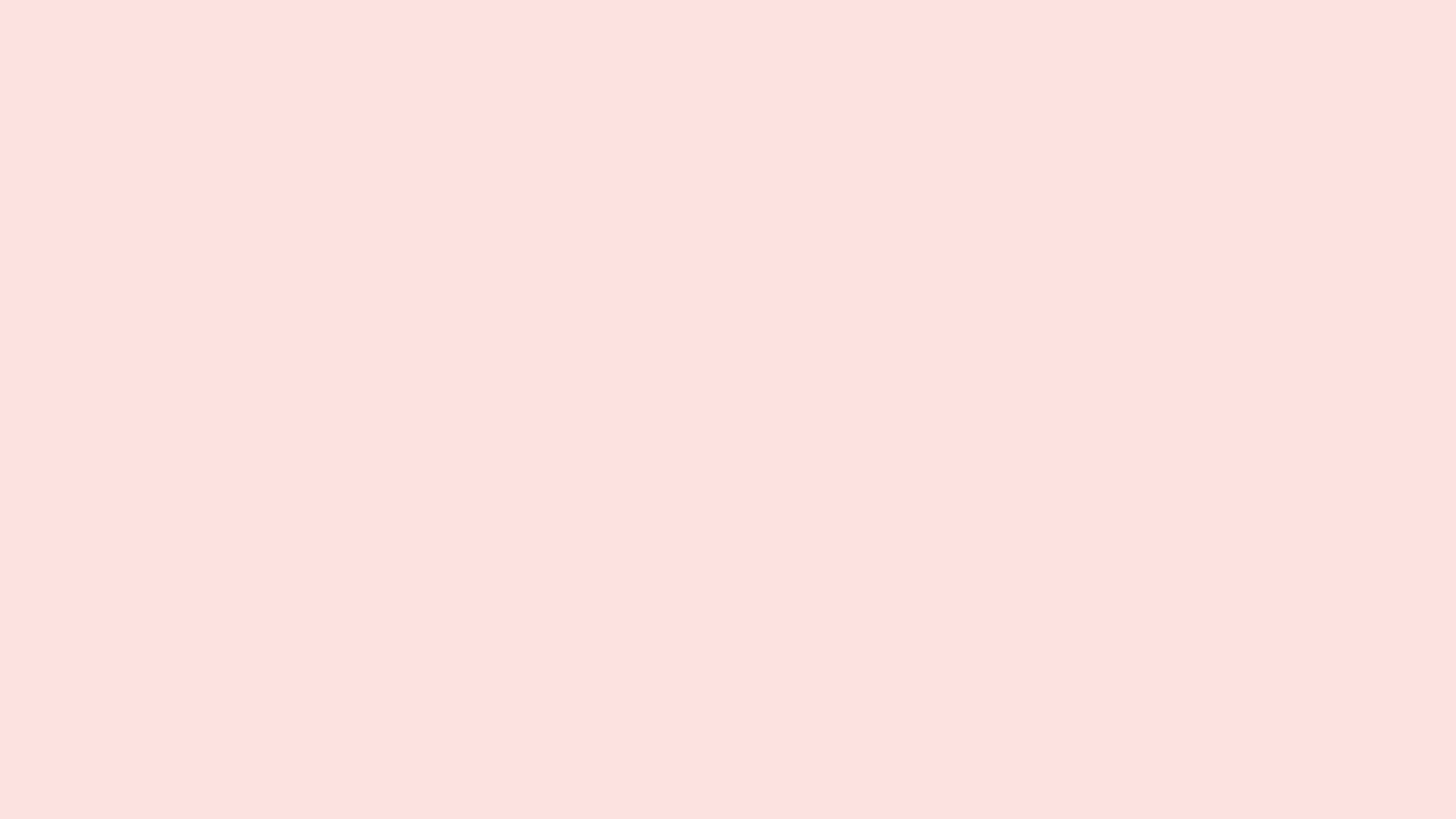 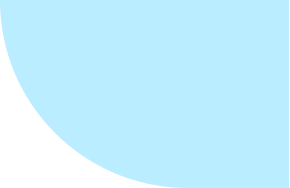 4
输入您的标题
添加标题
此处添加详细文本描述，建议与标题相关并符合整体语言风格，语言描述尽量简洁生动。尽量将每页幻灯片的字数控制在200字以内，
据统计每页幻灯片的最好控制在5分钟之内。
输入标题名称
此处添加详细文本描述，建议与标题相关并符合整体语言风格，语言描述尽量简活生活。
01
输入标题名称
此处添加详细文本描述，建议与标题相关并符合整体语言风格，语言描述尽量简活生活。
输入标题名称
此处添加详细文本描述，建议与标题相关并符合整体语言风格，语言描述尽量简活生活。
02
03
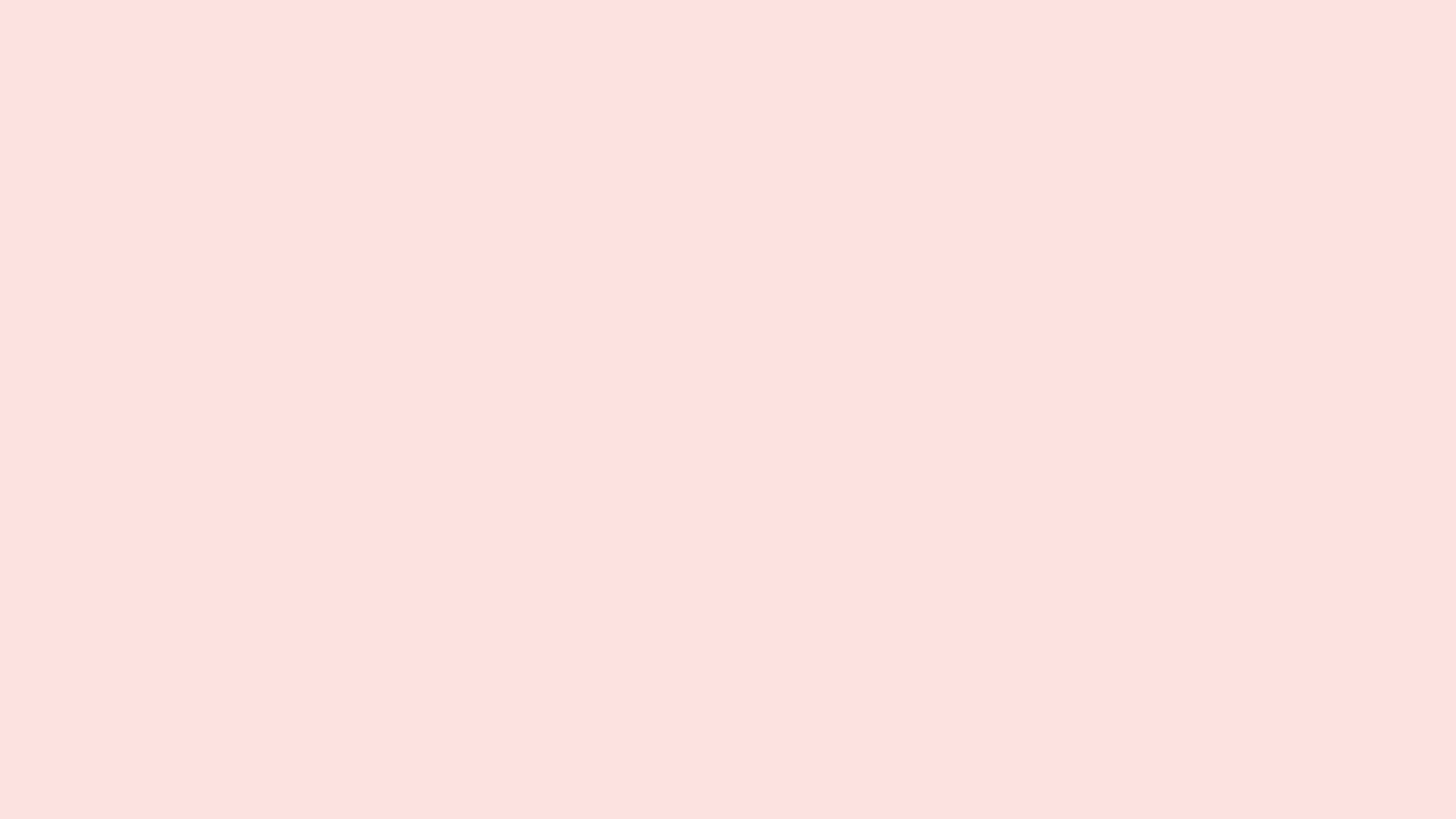 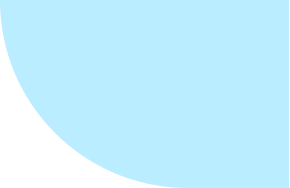 4
输入您的标题
单击此处添加文字
点击输入简要的文字介绍，文字内容需概括精炼，不用多余的文字修饰，言简意赅的说明分项内容..........
单击此处添加文字
点击输入简要的文字介绍，文字内容需概括精炼，不用多余的文字修饰，言简意赅的说明分项内容..........
55%
15%
15%
15%
单击此处添加文字
点击输入简要的文字介绍，文字内容需概括精炼，不用多余的文字修饰，言简意赅的说明分项内容..........
单击此处添加文字
点击输入简要的文字介绍，文字内容需概括精炼，不用多余的文字修饰，言简意赅的说明分项内容..........
单击此处添加文字
点击输入简要的文字介绍，文字内容需概括精炼，不用多余的文字修饰，言简意赅的说明分项内容..........
单击此处添加文字
点击输入简要的文字介绍，文字内容需概括精炼，不用多余的文字修饰，言简意赅的说明分项内容..........
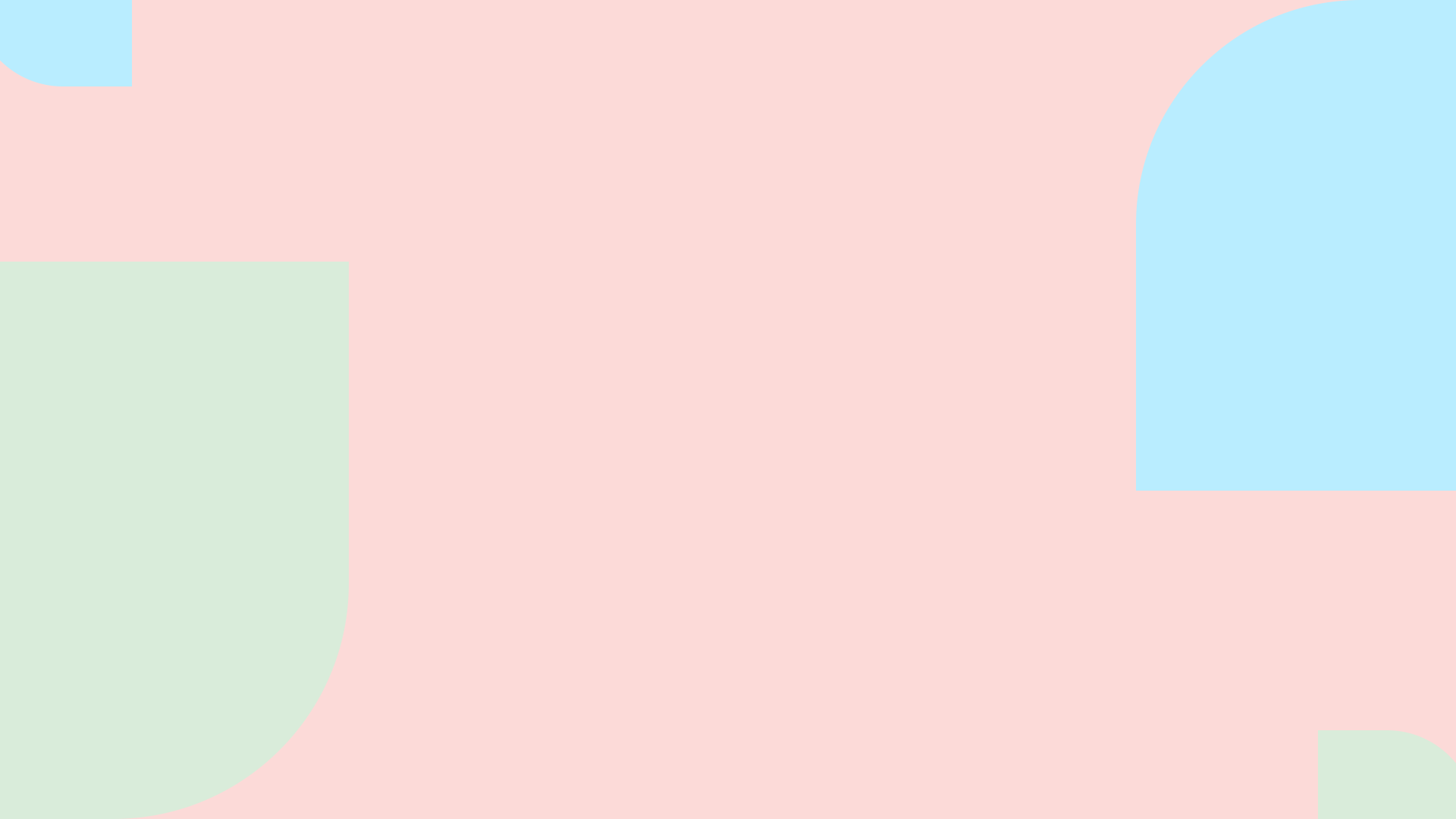 感谢您的观看
Lorem Ipsum is simply dummy text of the printing and typesetting industry. Lorem Ipsum has been the industry's standard dummy text ever since